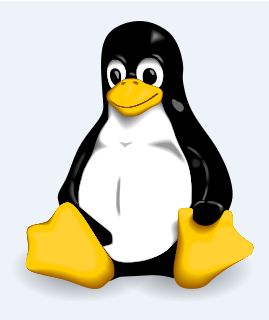 CSCE  510  - Systems Programming
Lecture 05 -  Processors, Memory
CSCE 510 Jan 23, 2013
Overview
Last Time
Ar –archiver
Ch 05 more on File I/0

Readings for today
Chapter 6 – Processes
Chapter 7 – Memory
Chapter 8 – User and groups
Prologue
Processes and memory
Interlude - Course Pragmatics, CS man of the day, Quiz
Epilogue 
Users and groups
Chapter 6 Processes
6.1   Processes and Programs
6.2   Process ID and Parent Process ID
6.3   Memory Layout of a Process
6.4   Virtual Memory Management
6.5   The Stack and Stack Frames
6.6   Command-Line Arguments (argc, argv)
6.7   Environment List
6.8   Performing a Nonlocal Goto: setjmp() and longjmp()
6.9   Summary
Slide - 3 System Calls
- CSCE 510 2013 -
6.1   Processes and Programs
A process is an instance of an executing program. In this section, we elaborate on this definition and clarify the distinction between a program and a process. 
A program is a file containing a range of information that describes how to construct a process at run time.
Kerrisk, TLPI 2011, O”Reilly (Kindle)
Slide - 4 System Calls
- CSCE 510 2013 -
Binary format identification:
a.out – “assembler output”
COFF common Object File Format
ELF Executable and linkable Format
Machine language
od –c
od –d
Program entry point
Data
Symbol and relocatable tables
Shared-libraries
Slide - 5 System Calls
- CSCE 510 2013 -
Process ID and Parent Process ID
What does the kill() system call do? 


SYNOPSIS
       #include <sys/types.h>
       #include <unistd.h>

       pid_t getpid(void);
       pid_t getppid(void);

DESCRIPTION
       getpid() returns the process ID of the calling process.  (often used to generate unique temp filenames

       getppid() returns the process ID of the parent of the calling process.
Slide - 6 System Calls
- CSCE 510 2013 -
Pid_t
pid_t limits to 32,767
on 64-bit platforms, it can be adjusted to any value up to 222

ID counter resets to 300, Why?

/proc/PID/status_file
Slide - 7 System Calls
- CSCE 510 2013 -
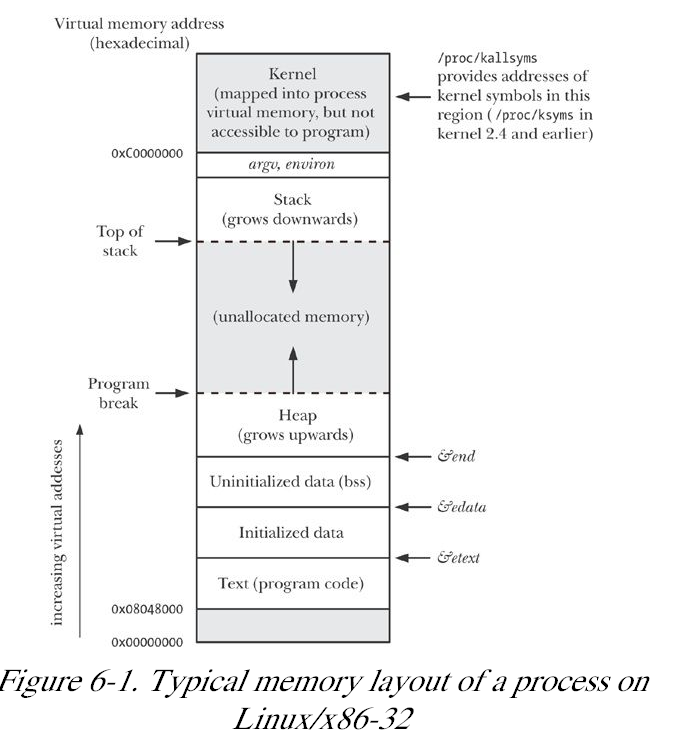 Memory Layout of a Process
Fig 6-1
Slide - 8 System Calls
- CSCE 510 2013 -
%p,  size and other things
Slide - 9 System Calls
- CSCE 510 2013 -
Example 6.1 = proc/mem_segments.c
Slide - 10 System Calls
- CSCE 510 2013 -
Global symbols etext, edata, and end
Slide - 11 System Calls
- CSCE 510 2013 -
Virtual memory
Fork()
Shared memory, pipes
Swap area
Page fault
On x86-32, pages are 4096 bytes in size.
sysconf(_SC_PAGESIZE),
Slide - 12 System Calls
- CSCE 510 2013 -
Stack and Stack Frames
Slide - 13 System Calls
- CSCE 510 2013 -
Command line arguments
“gzip( 1), gunzip( 1), and zcat( 1) commands, all of which are links to the same executable file”
argv[ argc] is NULL
Slide - 14 System Calls
- CSCE 510 2013 -
Csce510-001/TPLI/proc
hermes> pwd
/class/csce510-001/TLPI/proc
hermes> ls *.c
bad_longjmp.c  
longjmp.c       
modify_env.c  
setenv.c       
t_getenv.c
display_env.c  
mem_segments.c  
necho.c       
setjmp_vars.c
Slide - 15 System Calls
- CSCE 510 2013 -
necho.c – look familiar
#include "tlpi_hdr.h"

int
main(int argc, char *argv[])
{
    int j;

    for (j = 0; j < argc; j++)
        printf("argv[%d] = %s\n", j, argv[j]);

    exit(EXIT_SUCCESS);
}
Slide - 16 System Calls
- CSCE 510 2013 -
Pointers –argv again
char **p;   /* example 6.? */
for (p = argv; *p != NULL; p++) 
	puts(*p);

/proc/PID/cmdline

ARG_MAX
/usr/include/limits.h
“the limit on the total space used for argv and environ can be controlled via the RLIMIT_STACK”
Slide - 17 System Calls
- CSCE 510 2013 -
Getopt – Appendix B
Slide - 18 System Calls
- CSCE 510 2013 -
The Envirnoment
env – list of name=value strings
Environment variables
env | fgrep SHELL
HOME, PATH
Create a shell variable
c5=/class.csce510-001
export c5  -- puts it into the environment
What is a shell variable?
Set, unset
Slide - 19 System Calls
- CSCE 510 2013 -
env vs printenv
man env
man printenv
man –s7 environ
man –k environ		// = apropos?
Slide - 20 System Calls
- CSCE 510 2013 -
Accessing environment from C
char **environ;      // global variable








less TLPI/proc/display_env.c
Alternatively int main( int argc, char *argv[], char *envp[])
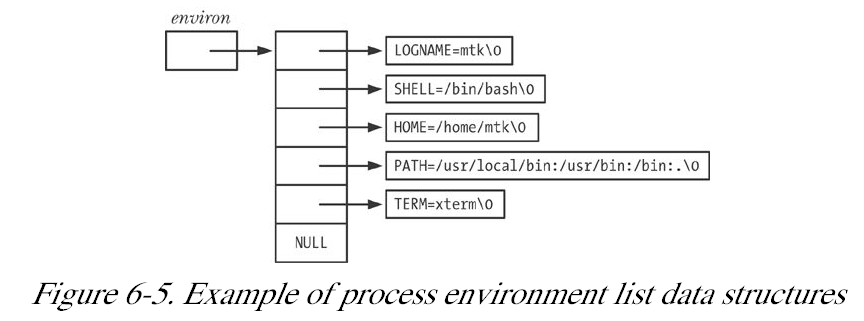 Slide - 21 System Calls
- CSCE 510 2013 -
Accessing environment from C part 2
char *getenv(const char *name);

DESCRIPTION - The  getenv()  function searches the environment list to find the environment variable name, and returns a pointer to the corresponding value string.
Slide - 22 System Calls
- CSCE 510 2013 -
PUTENV(3)                  Linux Programmer's Manual                 PUTENV(3)

NAME
       putenv - change or add an environment variable

SYNOPSIS
       #include <stdlib.h>

       int putenv(char *string);

   Feature Test Macro Requirements for glibc (see feature_test_macros(7)):

       putenv(): _SVID_SOURCE || _XOPEN_SOURCE

DESCRIPTION The  putenv()  function  adds or changes the value of environment variables.  The argument string is of the form name=value.
Slide - 23 System Calls
- CSCE 510 2013 -
NAME
       setenv - change or add an environment variable

SYNOPSIS
       #include <stdlib.h>

       int setenv(const char *name, const char *value, int overwrite);

       int unsetenv(const char *name);
Slide - 24 System Calls
- CSCE 510 2013 -
More from TLPI/proc
Slide - 25 System Calls
- CSCE 510 2013 -
“On occasion, it is useful to erase the entire environment, and then rebuild it with selected values. For example, we might do this in order to execute set-user-ID programs in a secure manner (Don't Trust Inputs or the Environment). We can erase the environment by assigning NULL to environ”
environ = NULL; 
#define _BSD_SOURCE  
#include <stdlib.h> 
int clearenv( void)
Slide - 26 System Calls
- CSCE 510 2013 -
Setjmp / longjmp
NAME
       setjmp, sigsetjmp - save stack context for non-local goto

SYNOPSIS
       #include <setjmp.h>

       int setjmp(jmp_buf env);

       int sigsetjmp(sigjmp_buf env, int savesigs);
Slide - 27 System Calls
- CSCE 510 2013 -
LONGJMP(3)   Linux Programmer's Manual  LONGJMP(3)

NAME
       longjmp, siglongjmp - non-local jump to a saved stack context

SYNOPSIS
       #include <setjmp.h>

       void longjmp(jmp_buf env, int val);

       void siglongjmp(sigjmp_buf env, int val);
Slide - 28 System Calls
- CSCE 510 2013 -
Unix for 100
Texas A&M faculty
1993: The ACM Grace Murray Hopper award. 
2004: Elected member of The National Academy of Engineering
"How to test?" "When?
“C makes it easy to shoot yourself in the foot; 
C++ makes it harder, but when you do it blows your whole leg off.”
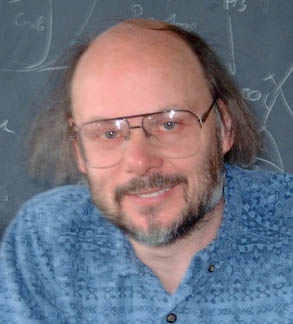 Slide - 29
CSCE 510 Sp 13 -
Chapter 7   MEMORY ALLOCATION
7.1   Allocating Memory on the Heap
7.1.1   Adjusting the Program Break: brk() and sbrk()
7.1.2   Allocating Memory on the Heap: malloc() and free()
7.1.3   Implementation of malloc() and free()
7.1.4   Other Methods of Allocating Memory on the Heap
7.2   Allocating Memory on the Stack: alloca()
7.3   Summary
7.4   Exercises
Slide - 30 System Calls
- CSCE 510 2013 -
NAME -- brk, sbrk - change data segment size
SYNOPSIS
       #include <unistd.h>
       int brk(void *addr);
       void *sbrk(intptr_t increment);
       brk(), sbrk(): _BSD_SOURCE || _SVID_SOURCE || _XOPEN_SOURCE >= 500

DESCRIPTION - brk()  and  sbrk()  change  the  location  of  the program break, which defines the end of the process's data segment. Increasing the program break has the effect of allocating memory to the process; decreasing the break deallocates memory.
brk()  sets the end of the data segment to the value specified by addr,
when that value is reasonable, the system has enough  memory,  and  the process does not exceed its maximum data size (see setrlimit(2)).
sbrk() increments the program's data space by increment bytes.
Slide - 31 System Calls
- CSCE 510 2013 -
Allocating on the Heap
malloc, free, etc.
 #include <stdlib.h>

       void *calloc(size_t nmemb, size_t size);
       void *malloc(size_t size);
       void free(void *ptr);
       void *realloc(void *ptr, size_t size);

TLPI/memalloc/free_and_sbrk.c
Slide - 32 System Calls
- CSCE 510 2013 -
Implementation of malloc and free
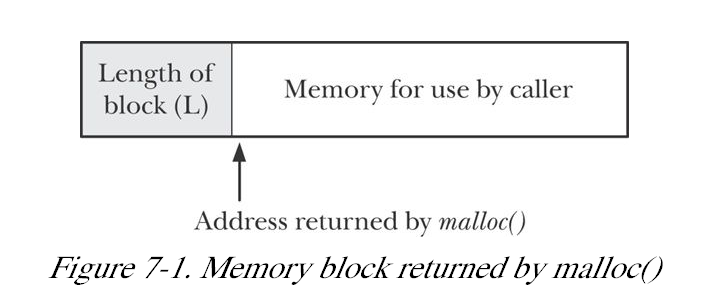 Slide - 33 System Calls
- CSCE 510 2013 -
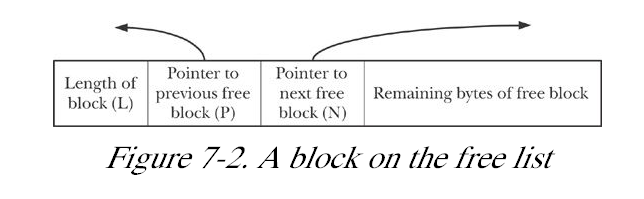 Slide - 34 System Calls
- CSCE 510 2013 -
Fig 7.3
Memory leaks







Checking for memory leaks?
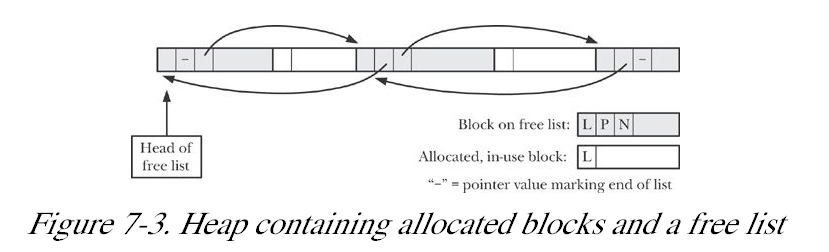 Slide - 35 System Calls
- CSCE 510 2013 -
Chapter 8   USERS AND GROUPS
8.1   The Password File: /etc/passwd
8.2   The Shadow Password File: /etc/shadow
8.3   The Group File: /etc/group
8.4   Retrieving User and Group Information
8.5   Password Encryption and User Authentication
8.6   Summary
8.7   Exercises
Slide - 36 System Calls
- CSCE 510 2013 -
Chapter 9   PROCESS CREDENTIALS
9.1   Real User ID and Real Group ID
9.2   Effective User ID and Effective Group ID
9.3   Set-User-ID and Set-Group-ID Programs
9.4   Saved Set-User-ID and Saved Set-Group-ID
9.5   File-System User ID and File-System Group ID
9.6   Supplementary Group IDs
9.7   Retrieving and Modifying Process Credentials
9.7.1   Retrieving and Modifying Real, Effective, and Saved Set IDs
9.7.2   Retrieving and Modifying File-System IDs
9.7.3   Retrieving and Modifying Supplementary Group IDs
9.7.4   Summary of Calls for Modifying Process Credentials
9.7.5   Example: Displaying Process Credentials
9.8   Summary
9.9   Exercises
Slide - 37 System Calls
- CSCE 510 2013 -